Mu2e Resonant Extraction in Operations
V. Nagaslaev	
Muon Department
November 1, 2018
Why Slow Extraction for Mu2e?
Detectors will not be able to digest all intensity in one pulse
Instead - 25,000 m-pulses from one 1e12p bunch during 43ms (spill)
Timing between m-pulses is 1.7ms – ideal for Mu2e
2
V.Nagaslaev | Resonant Extraction and Operations
11/01/2018
Beam Intensity diagram in RR and DR
3
V.Nagaslaev | Resonant Extraction and Operations
11/01/2018
Mu2e Slow Extraction in the Delivery Ring
4
V.Nagaslaev | Resonant Extraction and Operations
11/01/2018
[Speaker Notes: At the pulse-pulse level, the intensity variations should not exceed 50% of average.]
Motion in ideal linear machine
Non-perturbed machine
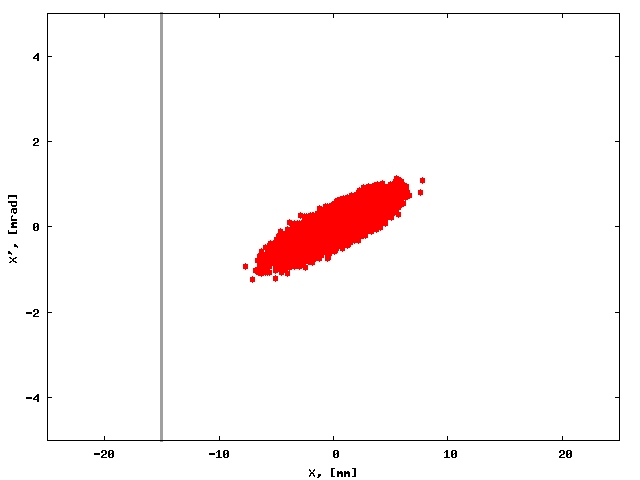 Horizontal tune
5
V.Nagaslaev | Resonant Extraction and Operations
11/01/2018
Nonlinear fields
Magnets are not ideal
Dedicated multipoles:
Chromaticity sextupoles in DR
Correction sextupoles in ACC
Multipole magnets in ACC
Skew sextupoles in ACC

Dynamic aperture

Resonances
Machine operating point (tunes)
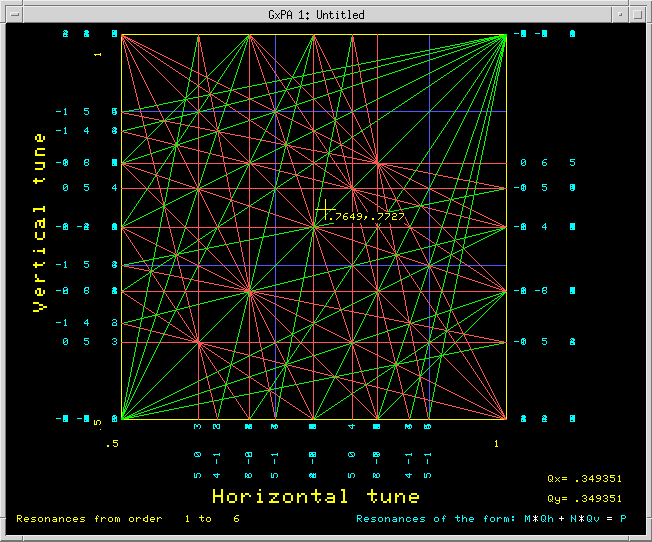 Debuncher tune diagram (P195)
6
V.Nagaslaev | Resonant Extraction and Operations
11/01/2018
Sextupole field
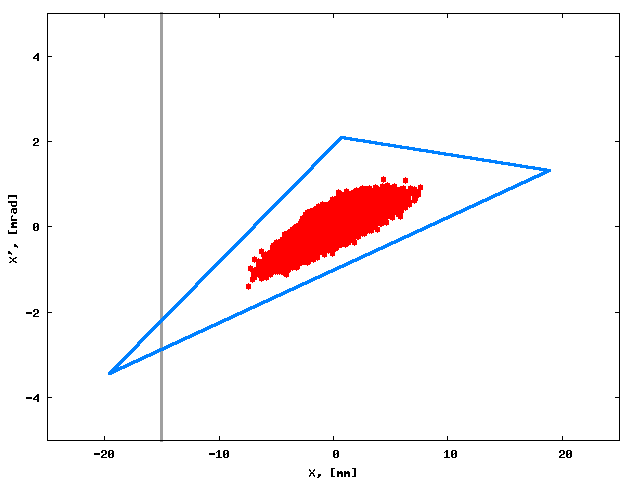 What happens near sextupole resonance
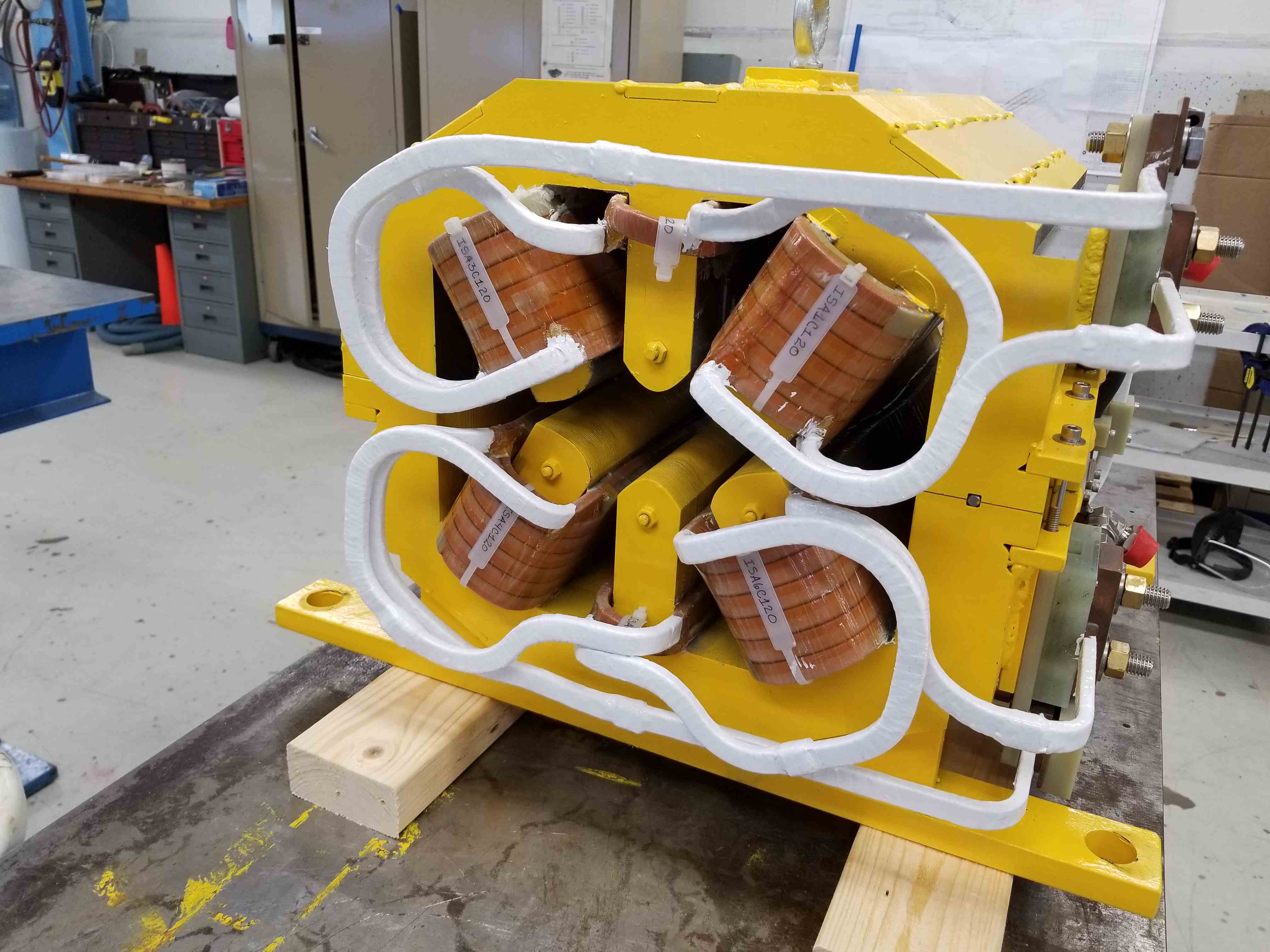 Horizontal tune
1st ISA magnet
7
V.Nagaslaev | Resonant Extraction and Operations
11/01/2018
[Speaker Notes: Addition of Sextupole field
Ellipse shape changes
Most importantly:  dynamic aperture: unstable region
Size of stable region can be controlled
Delta and G factors
ISA sextupole: started receiving]
Beam Phase Space Formation in the Ring
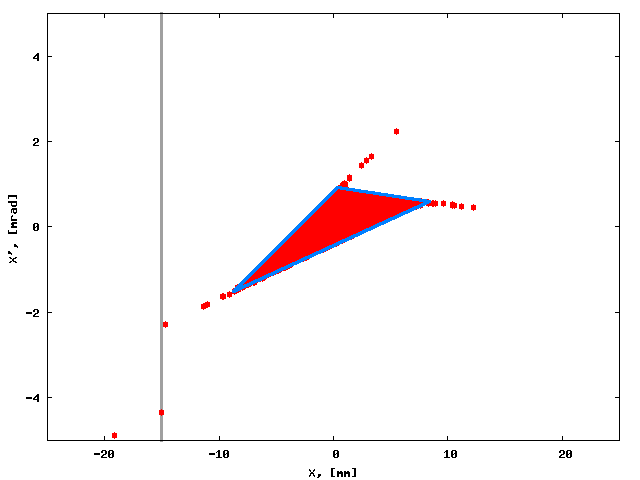 Moving machine to the resonance:  extraction starts
8
V.Nagaslaev | Resonant Extraction and Operations
11/01/2018
[Speaker Notes: When squeezed, part of the beam becomes unstable
Drifts along branches
Intercepted and kicked
Different from one turn kick!]
Circulating and Extracted Beam at Upstream End of ESS1
Cathode
Beam center
Clearing Electrode
E
-100 kV
60 mm
Foil Plane
S.Werkema
9
V.Nagaslaev | Resonant Extraction and Operations
11/01/2018
[Speaker Notes: Beam shape deceiving
Circulating part and unstable parts
Kick in ES field]
Beam Phase Space Formation in the Ring
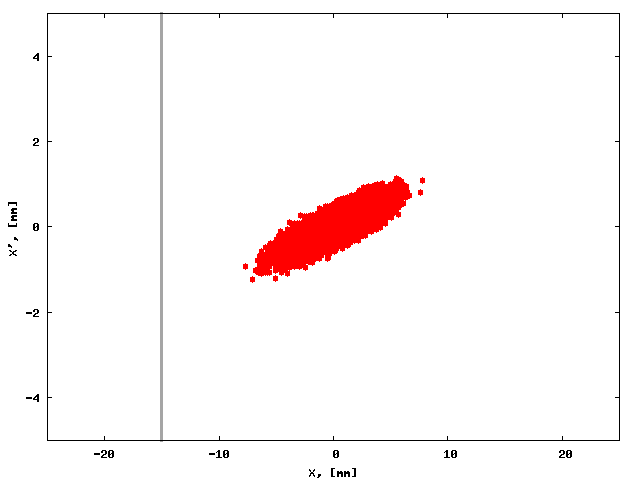 10
V.Nagaslaev | Resonant Extraction and Operations
11/01/2018
[Speaker Notes: The initial part of the squeeze is skipped]
Simple cartoon of extraction
A
Stop-band
Q=2/3
Beam
Qh
11
V.Nagaslaev | Resonant Extraction and Operations
11/01/2018
[Speaker Notes: Beam tune
Stop band opening
Dynamic aperture
Continuous extraction]
Traveling in tune space
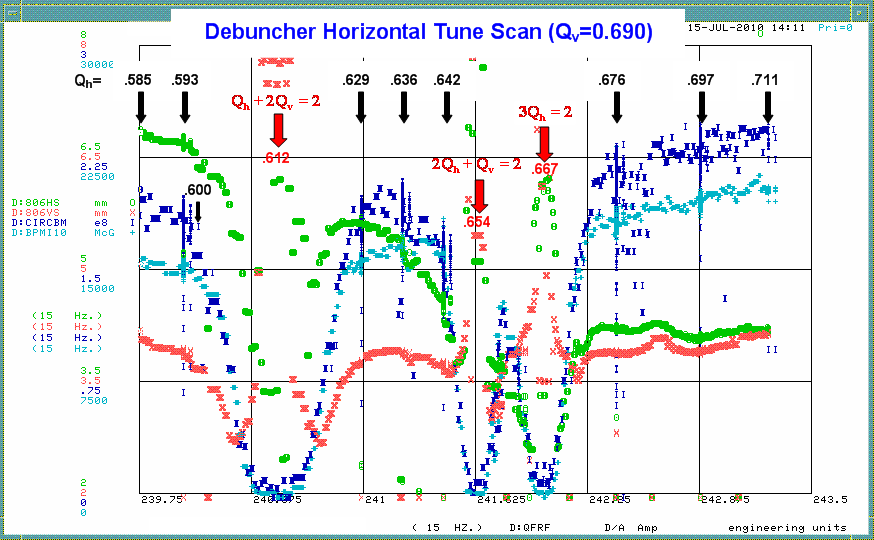 Tune scan in Debuncher, July 2010 -  B.Drendel
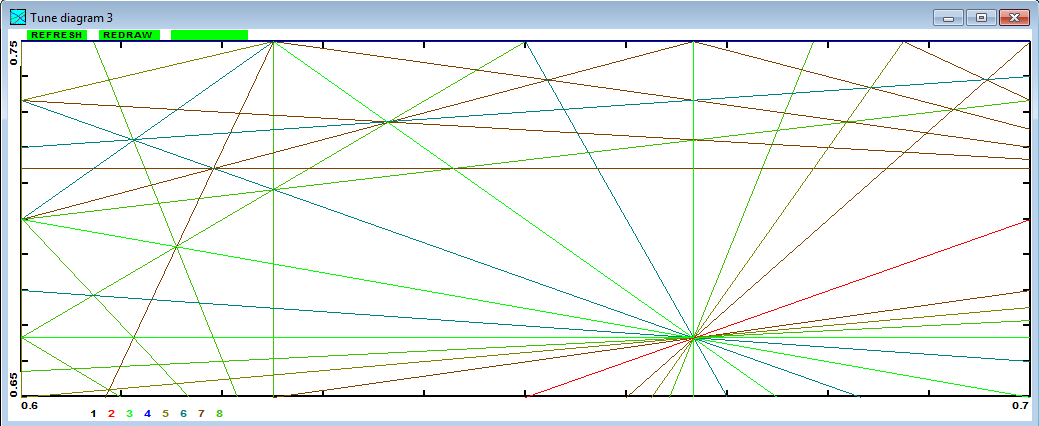 Mu2e, SX
BD, 2010
Tune diagram, up to 8th order
12
V.Nagaslaev | Resonant Extraction and Operations
11/01/2018
[Speaker Notes: Search for non-linear resonances
Only 3rd order can be seen
3rd order is not harmful – will clean it up AND move away from coupling
5th order is touched, not seen (0.600) AND we are far away from it
4th order interesting, but not touched
Mu2e path is in safe place, but could be issues with 4th order!]
Mu2e Resonant Extraction – General Map
Tune ramp quads (3)
Sextupoles          (2x3)
ES septa                 (2)
DEX bump trims   (4)
RFKO kicker           (1)
Spill Monitor     (1+1+1)
Spill Regulation    (NS)
Skew quads 	     (2)
SS20-30
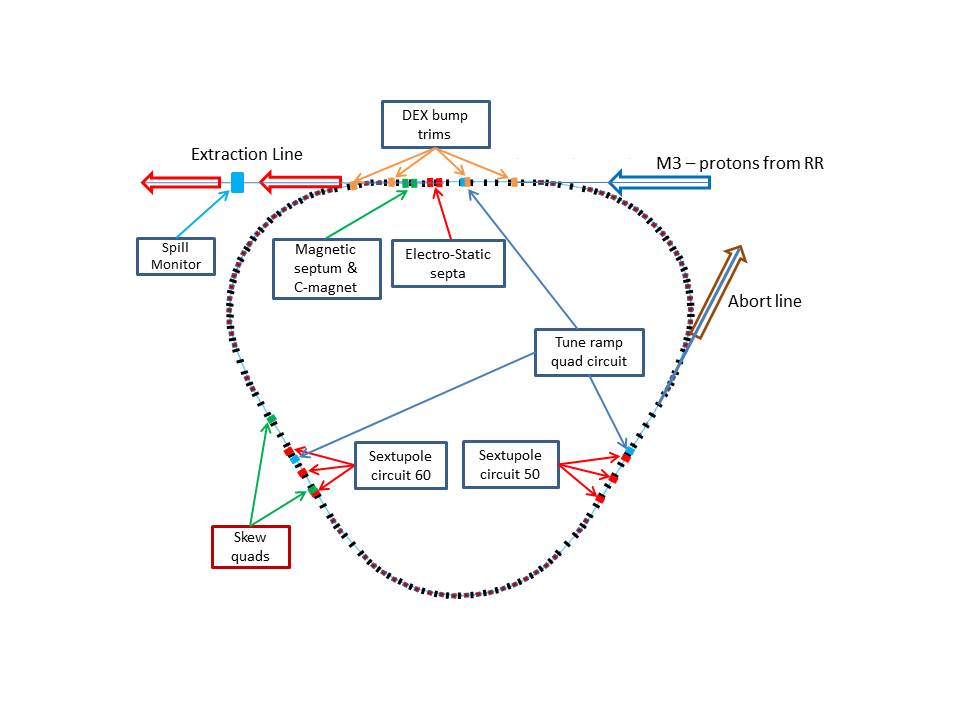 RFKO kicker
SS10-60
SS40-50
13
V.Nagaslaev | Resonant Extraction and Operations
11/01/2018
[Speaker Notes: SX elements
Most (except of SRS and SQ) are shown in photos here]
Driving the H-tune to the resonance
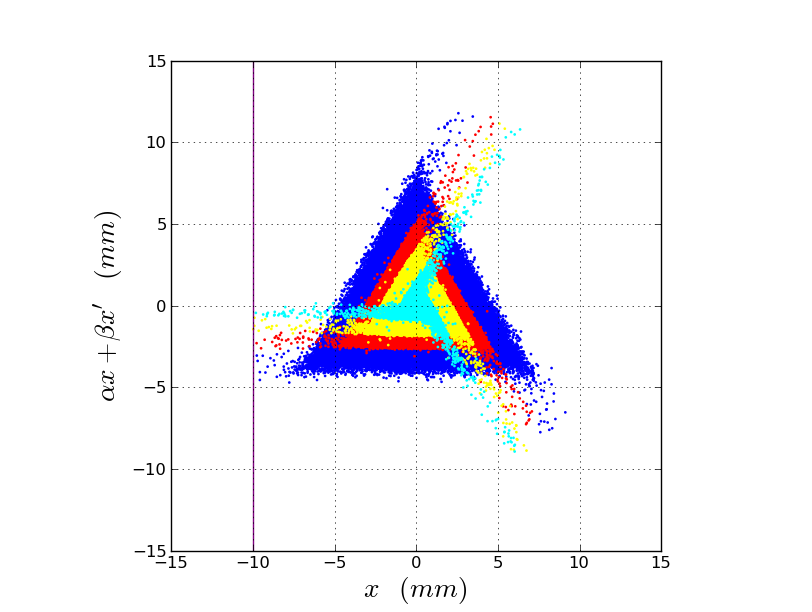 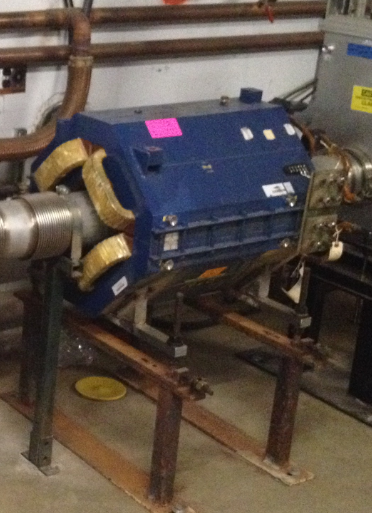 DQ~G
CQA magnet for tune ramping (3)
Beam squeeze by the tune ramp
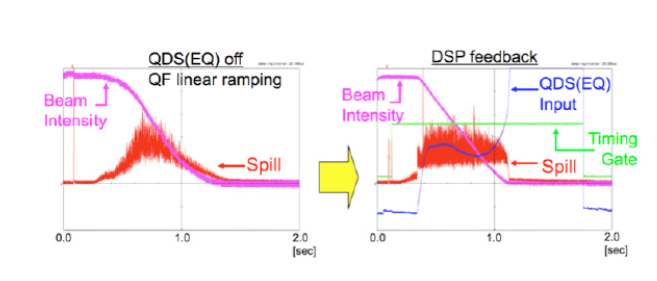 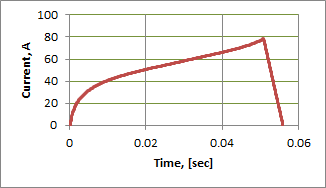 Spill Ramp (FF regulation – Synergia)
Spill Ramp (FF regulation -JPARC)
14
V.Nagaslaev | Resonant Extraction and Operations
11/01/2018
[Speaker Notes: Tune change proportional to the gradient
If the gradient is ramped linearly – non linear spill
Will learn out the correct curve
Variations: slow and fast
Will try to regulate variations as much as possible with quads, same SRS
Limitations of FB regulation with quads]
Spill Regulation with RF Knock-Out (BL)
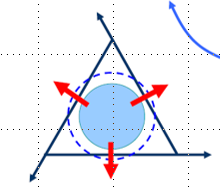 Transverse RFKO- fast betatron beam heating 
Will be used for the regulation of fast spill ripples.
Very effective in medical applications
It’s cheap  (reusing hardware)
Needs special waveform: FM and AM
Did studies for the EGR (emit. growth rate)


Potential problem: can only heat the beam, can not inverse heating
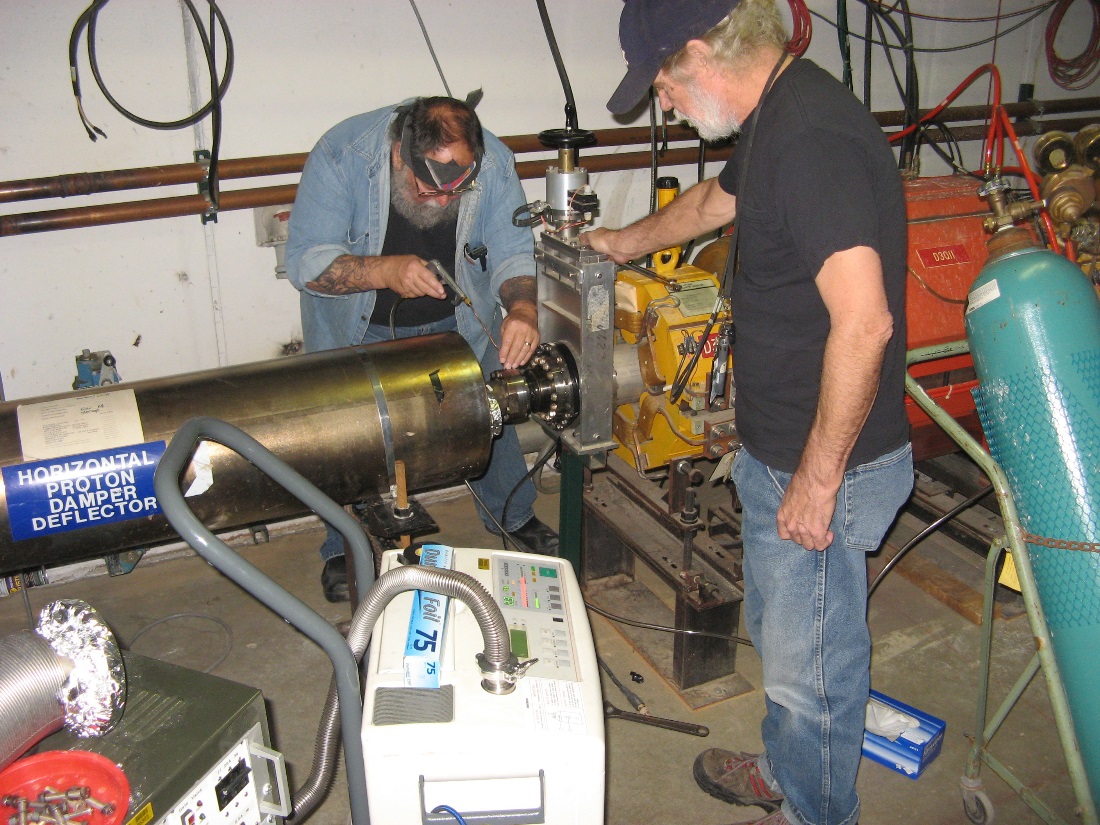 15
V.Nagaslaev | Resonant Extraction and Operations
11/01/2018
[Speaker Notes: Principle of RFKO regulation
Why RFKO
Modulation 
What we learned so far
Potential problem]
Spill Monitoring
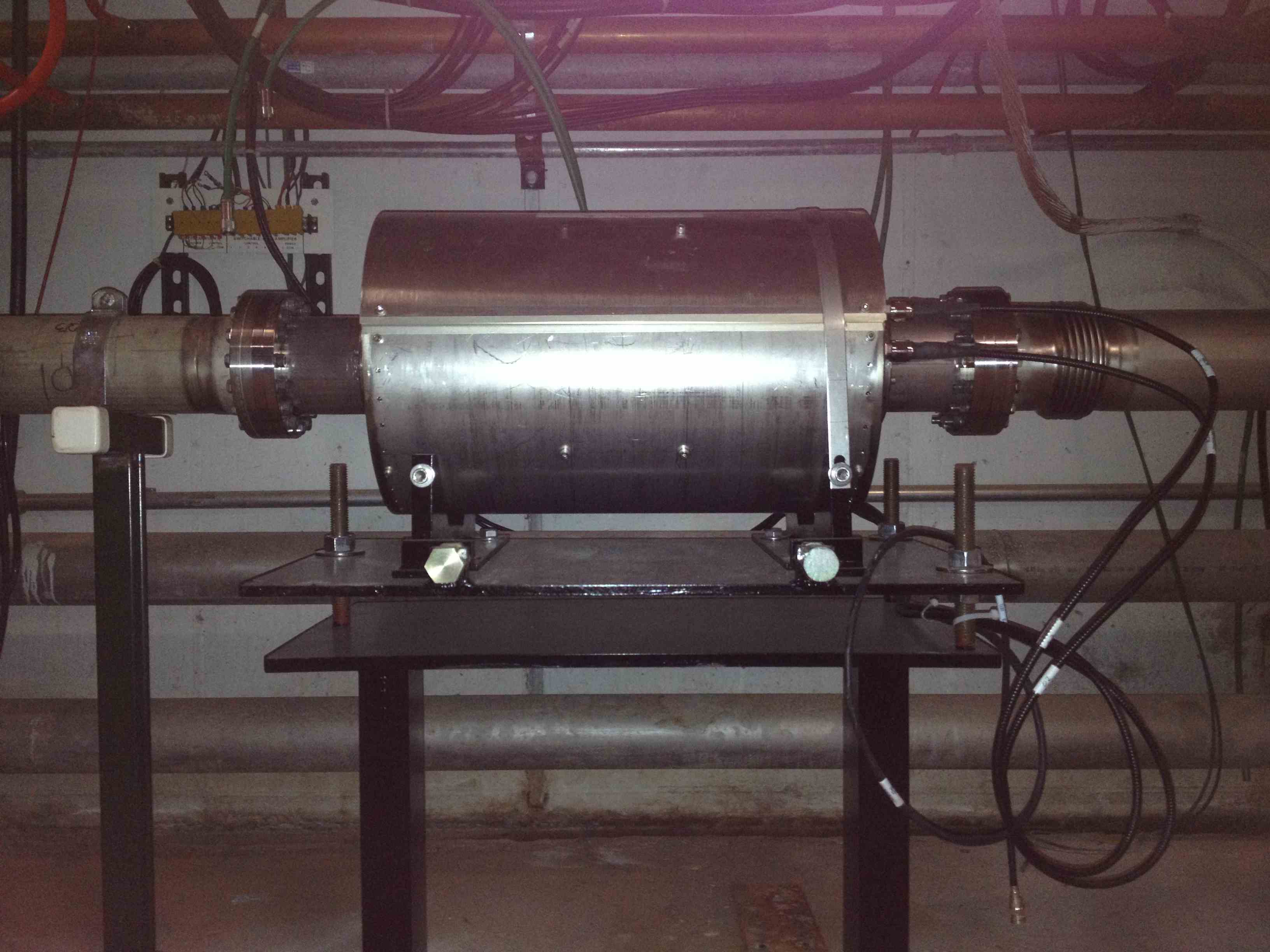 Wall Current Monitor at SS-50
Also:
	DCCT
	Extinction Monitor (Main)
	Extinction Monitor (U)
16
V.Nagaslaev | Resonant Extraction and Operations
11/01/2018
[Speaker Notes: Spill Monitoring
First device – WCM, will be available immediately
Is it used in g-2?
Others]
Orbit control at extraction
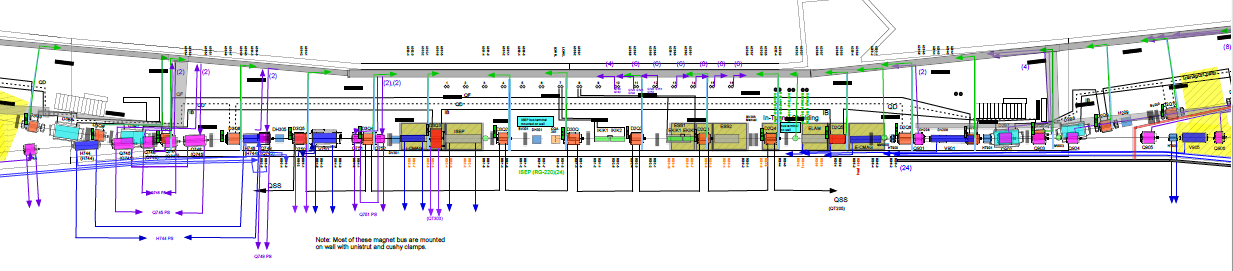 ESS
H305
H209
H206
H301
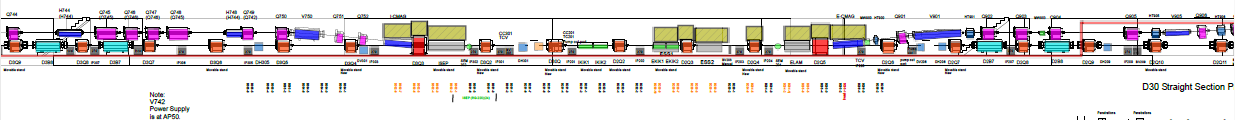 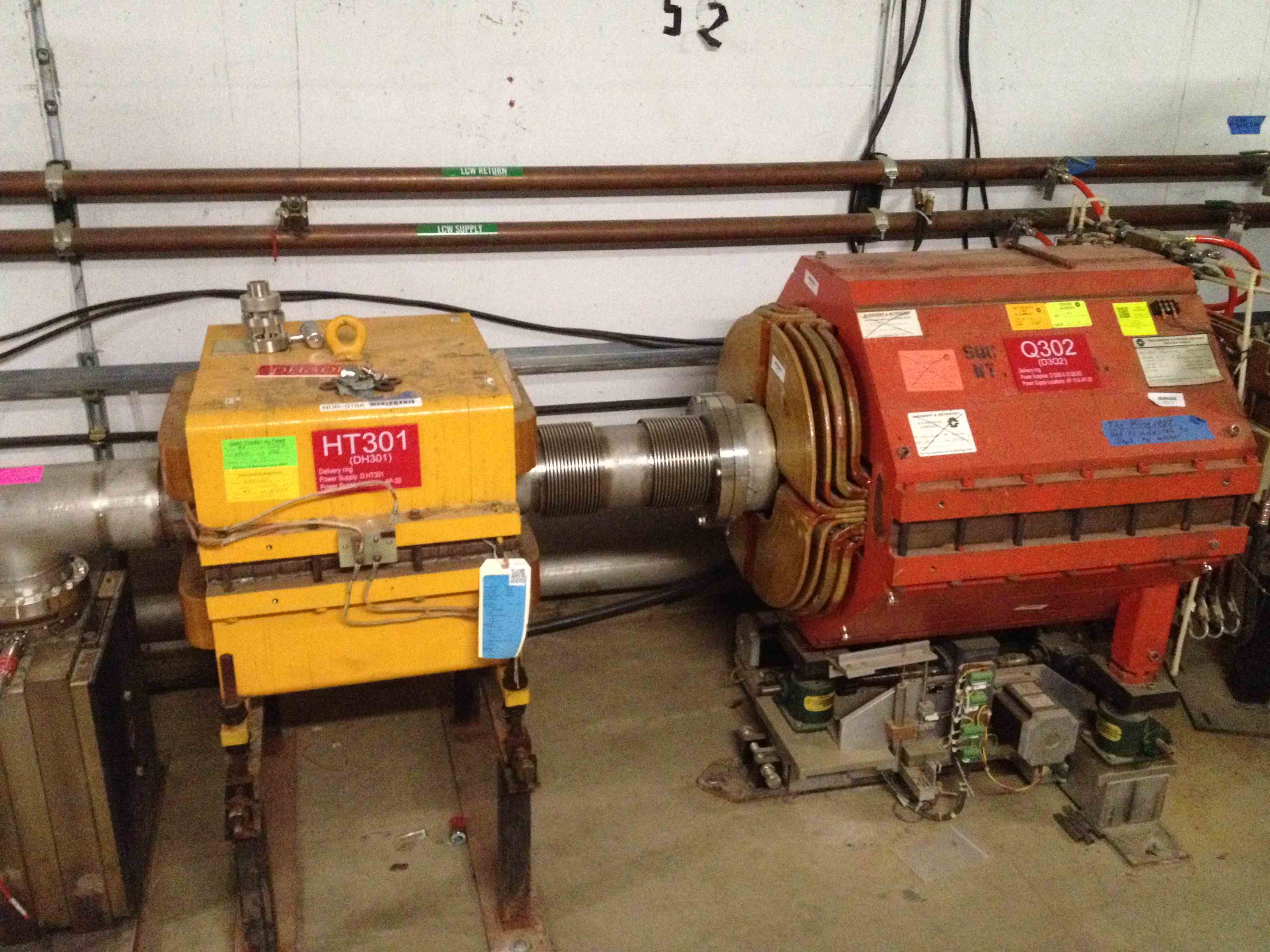 NDB trim magnets:     
H206
H301  
H305 moved from 302
H209 new
17
V.Nagaslaev | Resonant Extraction and Operations
11/01/2018
[Speaker Notes: Horizontal extraction orbit is controlled by 4 fast dipole correctors, NDB type.
1 moved, 1 new; all moved to optimal placements as much as practically convenient
Shown is H301]
Why dynamic orbit bump
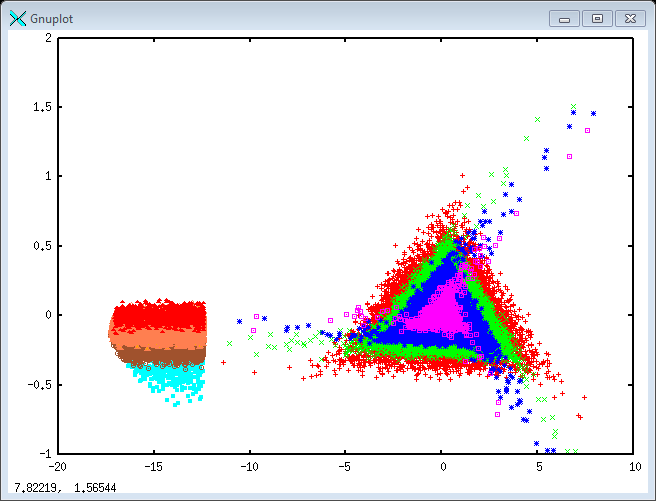 Max deflection angle is 0.4mR
18
V.Nagaslaev | Resonant Extraction and Operations
11/01/2018
[Speaker Notes: Most important – dynamic bump
Phase diagram: angle at septum is changing during the spill
Max angle 0.4mR]
Dynamic orbit bump
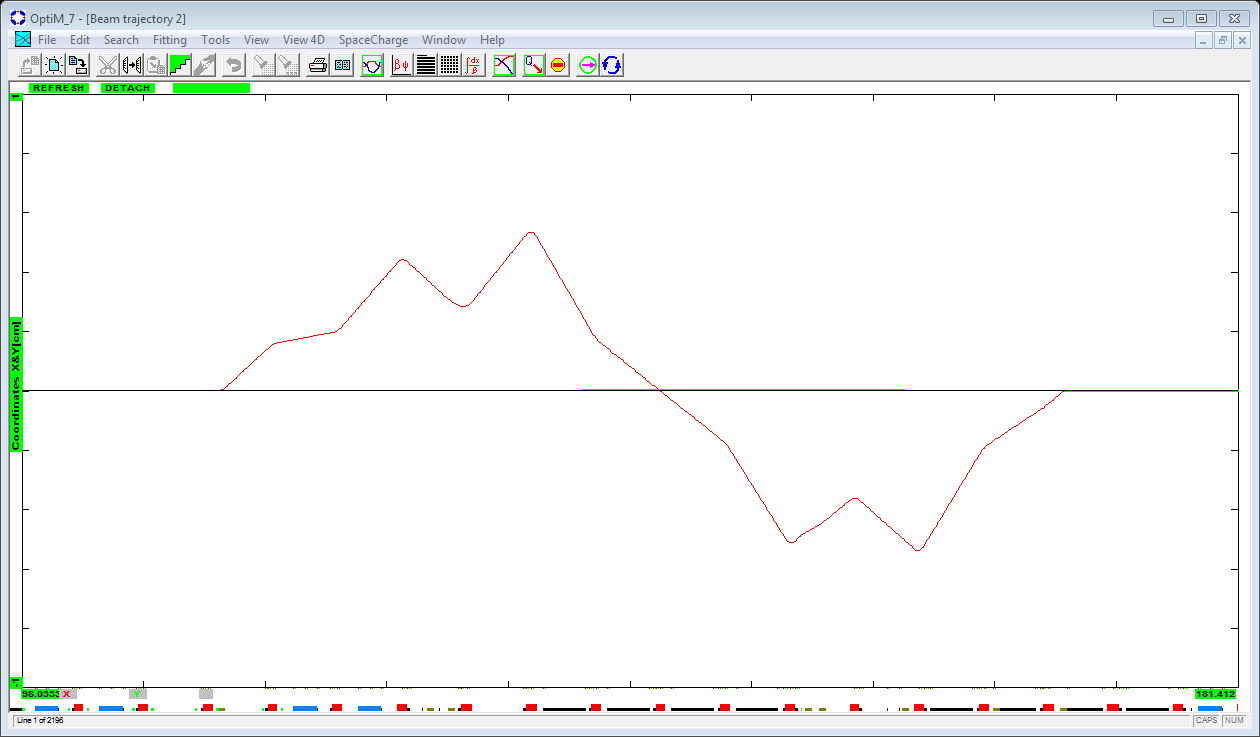 ΔImax=7A

Q203	X=0;		         X’=4mR
Q205	X=5.3mm		X’=0
Q301	X=-5mm		X’=0
Q303	X=-5.3mm	X’=0
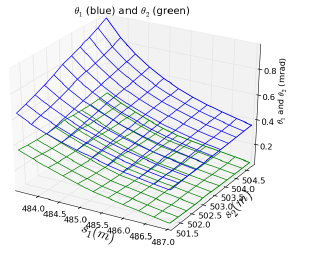 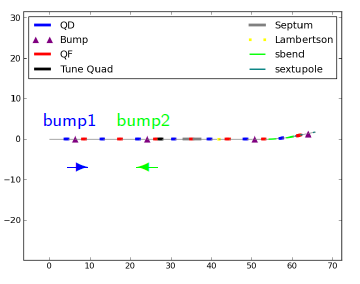 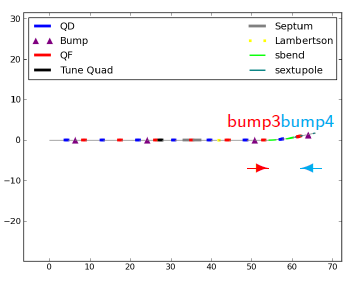 19
V.Nagaslaev | Resonant Extraction and Operations
11/01/2018
[Speaker Notes: Initial bump design made in OptiM
Fine adjustment by variation analysis in Synergia
Large deviations
Static counter bump]
Extra Slides
20
V.Nagaslaev | Resonant Extraction and Operations
11/01/2018
SX operation sequence
Inject beam into the resonance 
Sextupoles always ON
ESS and LAM/CMAG always ON
DEX correctors: at nominal
Tune ramping quads at zero
Note:  SX is sensitive to injection errors
Squeeze (43ms):
Ramp up tune quads and DEX bump
Reset (5ms):
Reset back tune quads and DEX bumps
Abort any beam left-over
21
8/8/2018
V.Nagaslaev | Slow Extraction in the DR
What’s important for SX
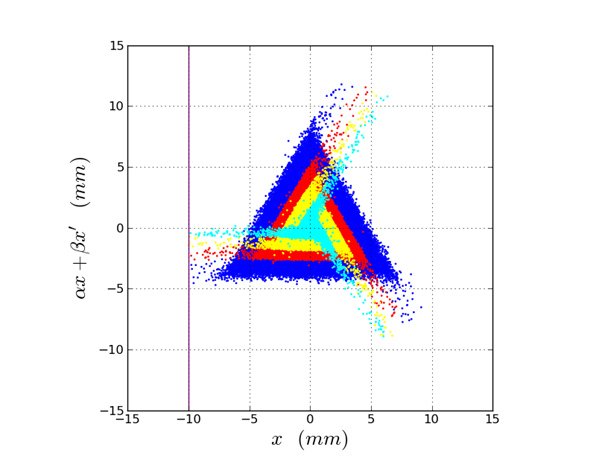 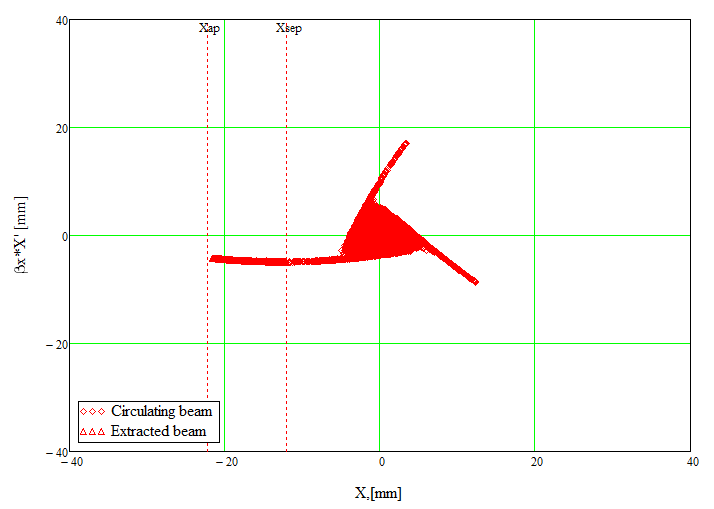 Monitoring losses:  local & distributed
Septum alignment 
Dynamic bump
Chromaticity control
Separatrix alignment – orbit studies
Maximum aperture
Minimum emittance
Coupling!
Optics
Etc.
22
8/8/2018
V.Nagaslaev | Slow Extraction in the DR
Important diagnostic
Fast tune tracking
BPM:  COD and TBT at 2.36MHz
Loss Monitoring
Emittance monitoring
Beam profile
23
8/8/2018
V.Nagaslaev | Slow Extraction in the DR
BPM orbits
Closed Orbits:
	Bumped orbits change, non-linear corrections
	Cusped at sextupoles
	Need for lattice studies

Turn by Turn Orbits:
	With sufficient bumping, follow the triangle shape in phase space
	Information about the resonance strength and phase
	Helpful to tune the sextupole circuits
24
V.Nagaslaev | Resonant Extraction and Operations
11/01/2018
[Speaker Notes: The initial part of the squeeze is skipped]
Hardware - magnets
Tune ramping quads – installed in 30, 10, 50
Need new PS (still unknown)
Harmonic sextupoles
Not installed
2 families in 60 and 50
Issue in 50
Issue in 10
Need new PS (still unknown)
Skew quads
In place (60)
PS are there
Need to re-cable
DEX bump magnets
In place 
Need new PS (coming)
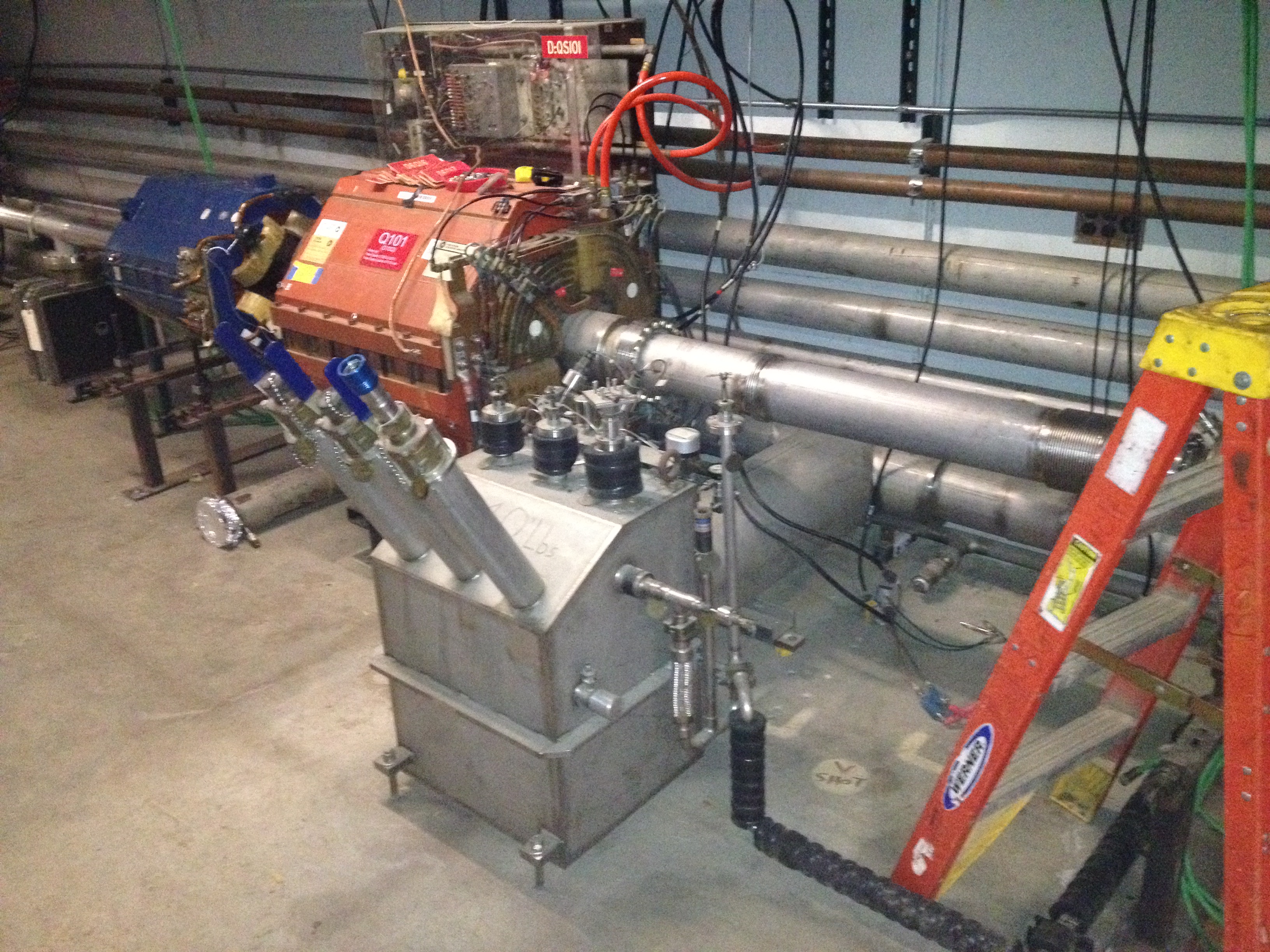 25
8/8/2018
V.Nagaslaev | Slow Extraction in the DR
Hardware - other
ESS installation
At Q203 (left & right)
Will be the latest
Quick access & maintenance
Vacuum

ESS HV PS
In AP30
Will start moving soon

ESS Fluorinert skid
In AP30
Pending Construction funds

Spill Regulation System
In AP30
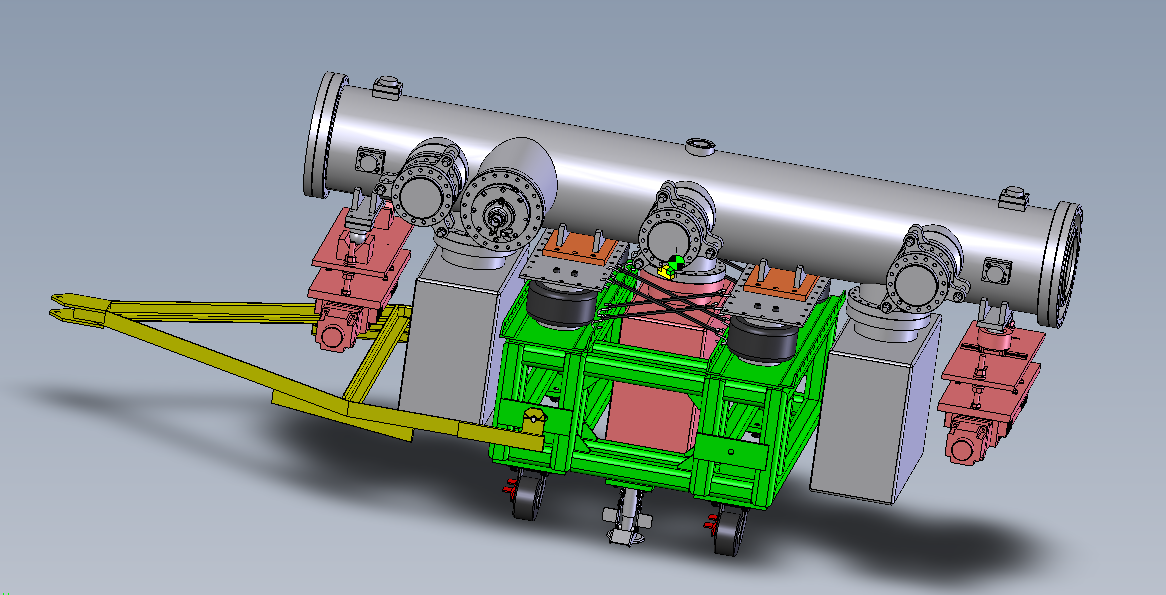 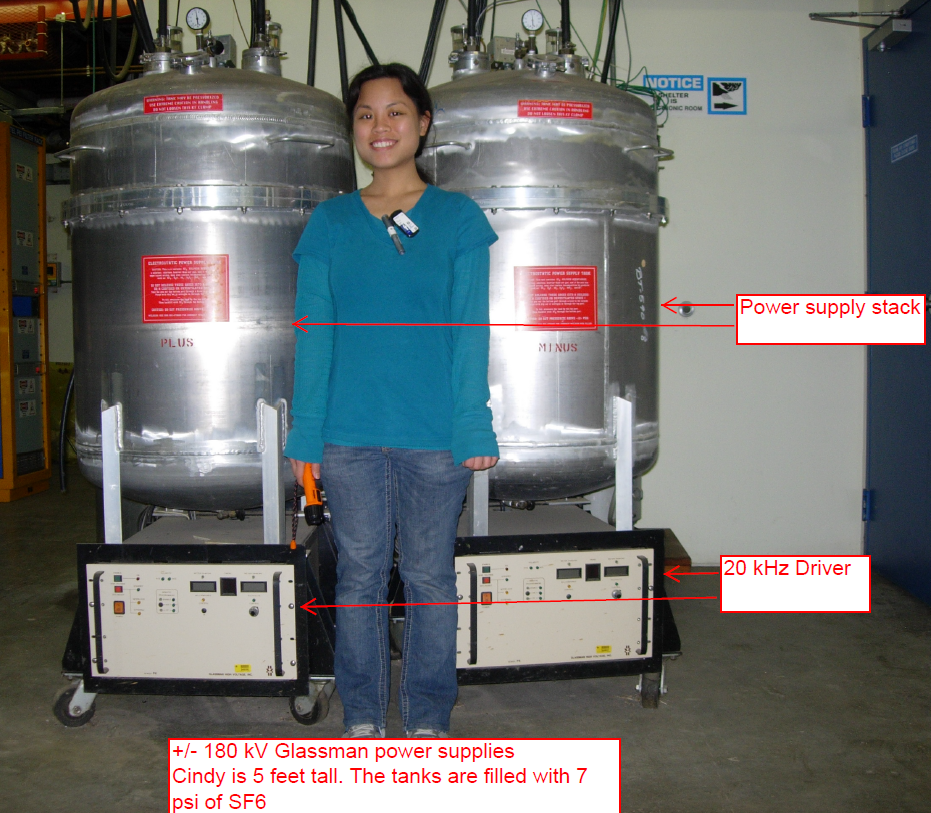 26
8/8/2018
V.Nagaslaev | Slow Extraction in the DR
List of studies BEFORE ESS installation
Improving beam lifetime
RF studies
Beam transport, matching beam lines
Injection errors
Establish tune tracking
Tune ripples
Chromaticity
Ramping quads *
Sextupole resonance: 
Sextupole phase tuning; orbit distortions; 
Aperture studies and improvements
Loss monitor commissioning and studies *
Optics measurements/Lattice improvements
DEX bump studies: bumps, ramp, leaks
X-Y coupling, skew quads
Emittance monitoring
Beam profile monitoring?
Machine protection modes
27
8/8/2018
V.Nagaslaev | Slow Extraction in the DR